LOST IN THE CREDITS
STEPHEN
ACTS 6-7
EXTRAORDINARY LESSONS FROM 
ORDINARY PEOPLE
STEPHEN
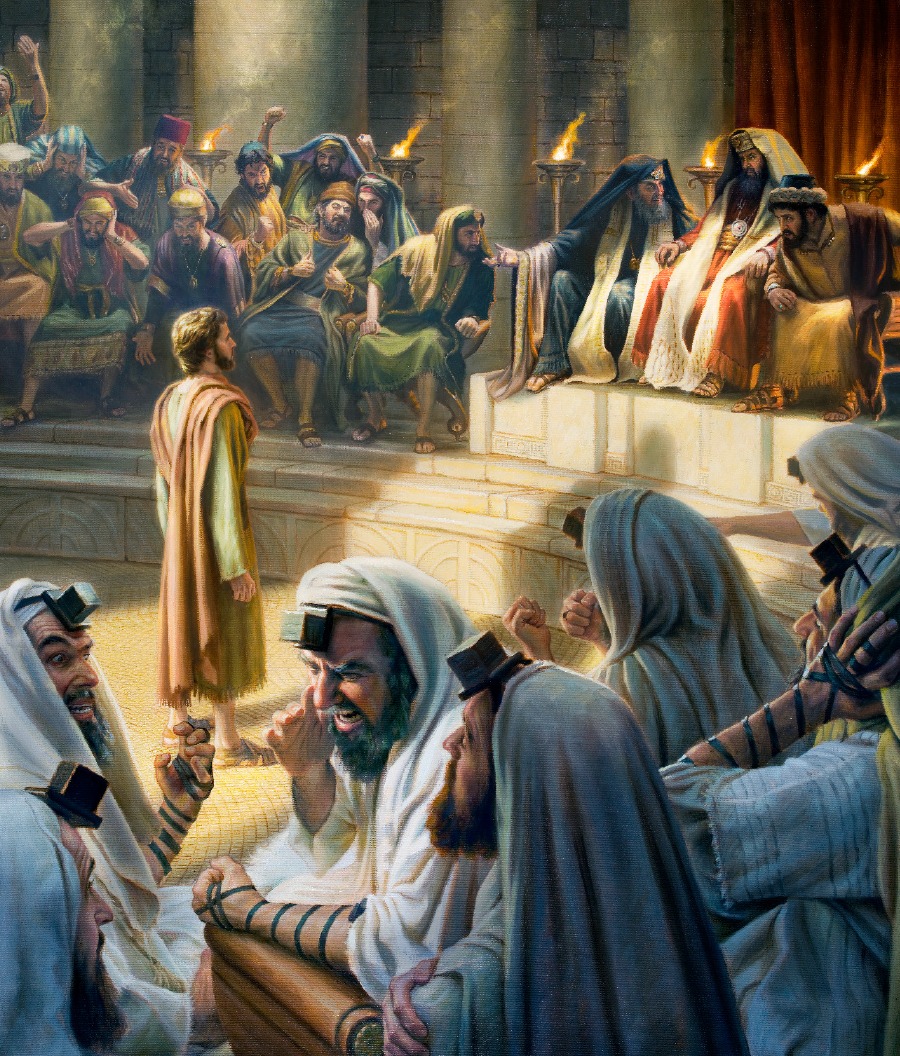 FULL OF THE SPIRIT
FULL OF WISDOM
FULL OF FAITH
FULL OF POWER
STEPHEN’S SERMON
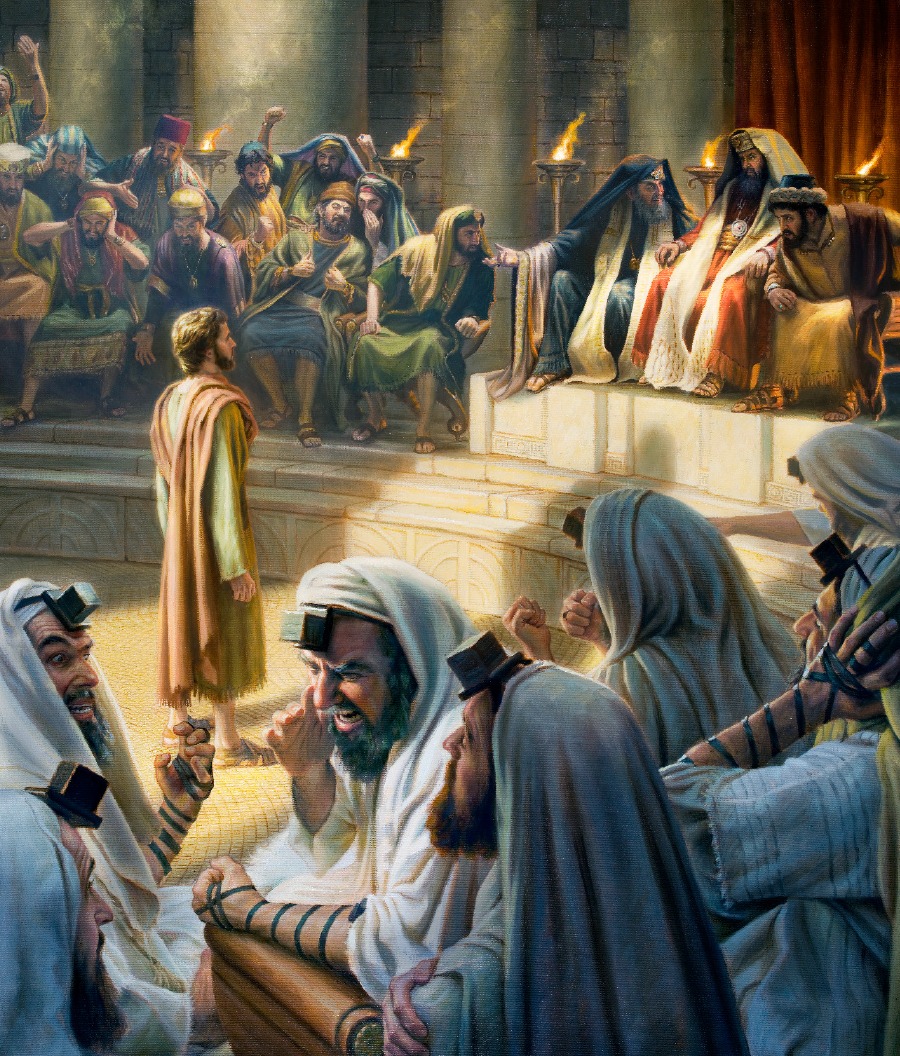 RESTRICKED GOD
REJECTED PROPHETS
RESISTED THE SPIRIT